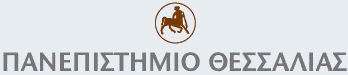 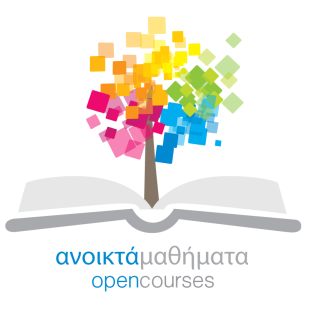 1
Διαπολιτισμική Εκπαίδευση – Θεωρία και Πράξη
Ενότητα 6: Διαπολιτισμική Εκπαίδευση στο Ελληνικό Σχολείο. Αναλυτικά Προγράμματα και Σχολικά Εγχειρίδια του Δημοτικού Σχολείου

Διδάσκων: Χρήστος Γκόβαρης
Τμήμα: Παιδαγωγικό Δημοτικής Εκπαίδευσης
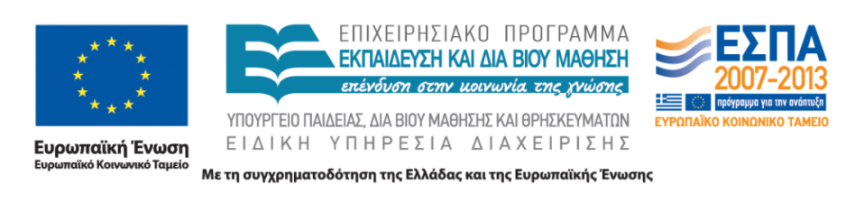 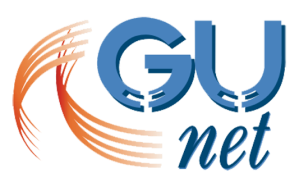 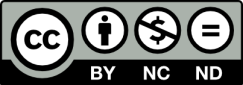 Άδειες Χρήσης
2
Το παρόν εκπαιδευτικό υλικό υπόκειται σε άδειες χρήσης Creative Commons. 
Για εκπαιδευτικό υλικό, όπως εικόνες, που υπόκειται σε άλλου τύπου άδειας χρήσης, η άδεια χρήσης αναφέρεται ρητώς.
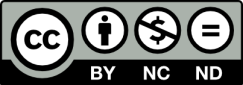 Χρηματοδότηση
3
Το παρόν εκπαιδευτικό υλικό έχει αναπτυχθεί στα πλαίσια του εκπαιδευτικού έργου του διδάσκοντα.
Το έργο «Ανοικτά Ακαδημαϊκά Μαθήματα στο Πανεπιστήμιο Θεσσαλίας» έχει χρηματοδοτήσει μόνο τη αναδιαμόρφωση του εκπαιδευτικού υλικού. 
Το έργο υλοποιείται στο πλαίσιο του Επιχειρησιακού Προγράμματος «Εκπαίδευση και Δια Βίου Μάθηση» και συγχρηματοδοτείται από την Ευρωπαϊκή Ένωση (Ευρωπαϊκό Κοινωνικό Ταμείο) και από εθνικούς πόρους.
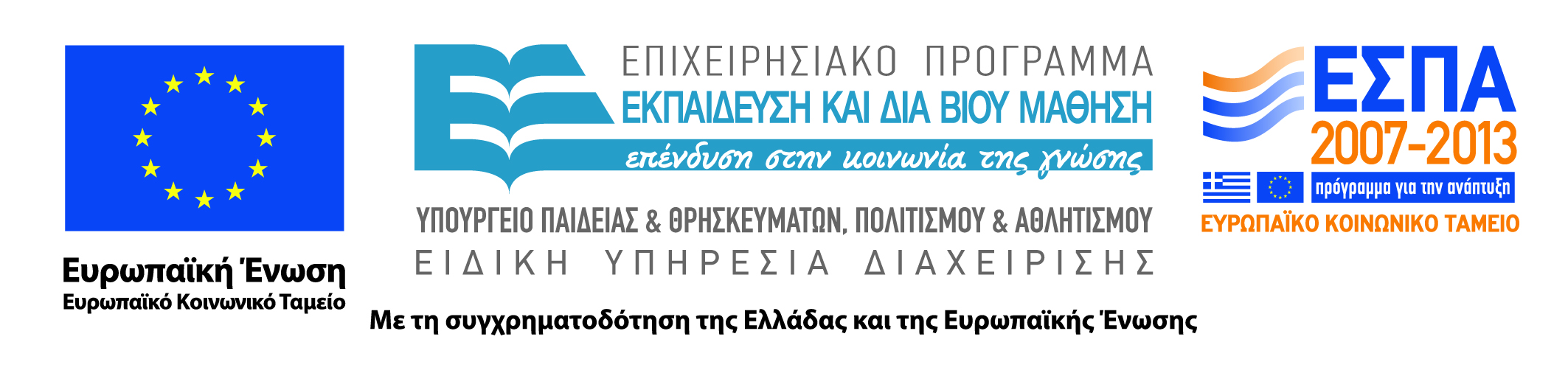 Βασικές επισημάνσεις:
Τα Αναλυτικά Προγράμματα Σπουδών διαδραματίζουν ένα ρυθμιστικό ρόλο στις διαδικασίες σχολικής μάθησης, 
Ορίζουν το σώμα εκείνων των γνώσεων το οποίο θεωρείται απαραίτητο για την πολιτισμική (ανα)παραγωγή ενός κοινωνικού συνόλου
υιοθετούν τον επιστημονικό λόγο - π.χ. τον διαπολιτισμικό λόγο - επιλεκτικά, δηλαδή μέσα από τα φίλτρα μιας συγκεκριμένης θεσμικής λογικής και μιας συγκεκριμένης πολιτικής / ιδεολογικής θέσης
Βασικά ερωτήματα:
Γίνεται αναφορά στην έννοια της πολυπολιτισμικότητας ;
Πως ορίζονται οι πολιτισμικές διαφορές;
Ποια κατεύθυνση Διαπολιτισμικής Εκπαίδευσης και ποιο μοντέλο διαπολιτισμικής μάθησης υιοθετούν τα ΔΕΠΠΣ και ΑΠΣ;
Ποια η σχέση μεταξύ του πεδίου της διαπολιτισμικής μάθησης με τα άλλα πεδία μάθησης μέσα στα ΑΠΣ;
Στόχοι στο ΔΕΠΠΣ
Λόγω των νέων χαρακτηριστικών του κοινωνικού περιβάλλοντος (γλωσσική και πολιτισμική ποικιλομορφία) «πρέπει να ελαχιστοποιηθεί αφενός το πιθανό ενδεχόμενο της επιβολής ενός μονοδιάστατου πολιτισμικού μοντέλου και αφετέρου η ενίσχυση φαινομένων ξενοφοβίας και ρατσισμού»  (ΔΕΠΠΣ, τ. Α΄)
Στόχοι στο ΔΕΠΠΣ
Εξασφάλιση ίσων ευκαιριών και δυνατοτήτων μάθησης για όλους τους μαθητές: 
«Η ισότητα στην παρεχόμενη σχολική εκπαίδευση πρέπει να εξασφαλίζεται για όλους τους μαθητές και ιδιαίτερα για αυτούς που ανήκουν σε ¨μειονότητες¨(…) Η εξασφάλιση ίσων ευκαιριών στη μάθηση δεν θα πρέπει να ερμηνεύεται ως σύνολο ομοιόμορφων εκπαιδευτικών παροχών που οδηγούν σε ομοιόμορφες διαδικασίες και συμπεριφορές» (ΔΕΠΠΣ)
Στόχοι στο ΔΕΠΠΣ
Η ενίσχυση της πολιτισμικής και γλωσσικής ταυτότητας στο πλαίσιο μιας πολυπολιτισμικής κοινωνίας: (…) η σύνθεση της ελληνικής κοινωνίας μεταβάλλεται συνεχώς (…) με αποτέλεσμα την αύξηση της πολιτισμικής ποικιλότητας, κατάστασης που μπορεί να θεωρηθεί υγιής υπό το πρίσμα της αναζωογόνησης των κυρίαρχων παραδόσεων (…) είναι απαραίτητα κάθε άτομο να μάθει να συμβιώνει με άλλους, σεβόμενο τον πολιτισμό και τη γλώσσα τους. Ταυτόχρονα, όμως, πρέπει να διατηρεί την εθνική και πολιτισμική του ταυτότητα (…) (ΔΕΠΠΣ)
Στόχοι στο ΔΕΠΠΣ
Η ευαισθητοποίηση σε θέματα ανθρωπίνων δικαιωμάτων, παγκόσμιας ειρήνης και η διασφάλιση της ανθρώπινης αξιοπρέπειας: (…) το σχολείο πρέπει να αποτελεί χώρο υποδειγματικής εφαρμογής των αρχών των ανθρωπίνων δικαιωμάτων (ΔΕΠΠΣ).
…Και σε επίπεδο Ευρωπαϊκής Ένωσης
Η Ευρωπαϊκή Ένωση αυτοπροσδιορίζεται σε μια σειρά επίσημων κειμένων της ως κοινότητα πολυγλωσσική και πολυπολιτισμική, ως «ένα κοινό σπίτι στο οποίο η πολυμορφία τιμάται και όπου οι πολλές μητρικές μας γλώσσες αποτελούν πηγή πλούτου και γέφυρα αλληλεγγύης και αλληλοκατανόησης».
Οι οκτώ προτεινόμενες βασικές ικανότητες είναι οι εξής:
Επικοινωνία στη μητρική γλώσσα
Επικοινωνία στις ξένες γλώσσες
Μαθηματική ικανότητα και βασικές ικανότητες στην επιστήμη και την τεχνολογία
Ψηφιακή ικανότητα
Μεταγνωστικές ικανότητες (Learning to learn)
Κοινωνικές ικανότητες και ικανότητες που σχετίζονται με την ιδιότητα του πολίτη
Πρωτοβουλία και επιχειρηματικότητα 
Πολιτισμική συνείδηση και έκφραση
Στάσεις
Σεβασμός των ανθρωπίνων δικαιωμάτων
Προθυμία συμμετοχής στη λήψη δημοκρατικών αποφάσεων σε όλα τα επίπεδα
Εκδήλωση κατανόησης και σεβασμού για όλες τις κοινές αξίες που διασφαλίζουν την κοινωνική συνοχή
Στήριξη της κοινωνικής πολυμορφίας και της βιώσιμης ανάπτυξης
Γνώσεις
Γνώσεις των εννοιών της δημοκρατίας, της δικαιοσύνης, της ισότητας, της ιδιότητας του ενεργού πολίτη και των δικαιωμάτων του πολίτη
Γνώση των γεγονότων της σύγχρονης εποχής
Γνώση των βασικών γεγονότων και τάσεων στην εθνική, ευρωπαϊκή και παγκόσμια ιστορία
Διαπολιτισμική Ικανότητα
Η ανάπτυξη της διαπολιτισμικής ικανότητας ως βασικός στόχος της αγωγής

Ενσυναίσθηση
Ανοχή αμφισημιών
Κριτική στάση απέναντι στους κοινωνικούσ ρόλους
Διαπολιτισμική Ικανότητα – Κριτικές επισημάνσεις
Υιοθετείται η κυρίαρχη άποψη ότι η διαπολιτισμική ικανότητα συνιστά ατομικό γνώρισμα / ικανότητα

ικανότητα σύνθεσης γνώσεων και θετικών στάσεων απέναντι σε διαφορετικές πολιτισμικές νόρμες και συμπεριφορές.
Διαπολιτισμική Ικανότητα – Κριτικές επισημάνσεις
Κωδικοποιούνται κοινωνικά διαμεσολαβημένες διαδικασίες, όπως αυτές της διαπολιτισμικής συνάντησης και επικοινωνίας, ως διαπροσωπική υπόθεση, δηλαδή ως διαδικασία της οποίας η έκβαση εξαρτάται αποκλειστικά και μόνο από ατομικά γνωρίσματα.
Μπορούμε να ορίσουμε και να στηρίξουμε την ανάπτυξη της διαπολιτισμικής ικανότητας αγνοώντας μια σειρά από κοινωνικές συνθήκες που καθορίζουν τον «τόπο» της διαπολιτισμικής συνάντησης και επικοινωνίας;
Η διαπολιτισμική διάσταση των σχολικών εγχειριδίων
Λόγω των νέων χαρακτηριστικών του κοινωνικού περιβάλλοντος (γλωσσική και πολιτισμική ποικιλομορφία) «πρέπει να ελαχιστοποιηθεί αφενός το πιθανό ενδεχόμενο της επιβολής ενός μονοδιάστατου πολιτισμικού μοντέλου και αφετέρου η ενίσχυση φαινομένων ξενοφοβίας και ρατσισμού»
Αναγνώριση της πολιτισμικής και γλωσσικής πολυμορφίας

Απομάκρυνση από το μοντέλο της αφομοίωσης

Αγωγή ενάντια στη ξενοφοβία και στο ρατσισμό

Η διαπολιτισμικότητα αποτελεί βασικό στοιχείο των σκοπών διδασκαλίας όλων των μαθημάτων
Παράδειγμα «Ελληνική Γλώσσα»
Οι μαθητές να κατανοήσουν «τη θέση που κατέχει η γλώσσα, γενικά, στον πολιτισμό ενός λαού, τη σημασία της για τα έθνη και να έρθει σε επαφή κα με γλωσσικής υφής πολιτισμικά στοιχεία άλλων λαών»
Παράδειγμα «Ιστορία»
Οι μαθητές 
«να κατανοούν και να αποδέχονται τις πολιτισμικές, θρησκευτικές ή άλλες διαφοροποιήσεις ως θεμελιώδες δικαίωμα των ανθρώπων σε μια δημοκρατική κοινωνία και ως θετικό παράγοντας της εξέλιξής της»
«Να διαμορφώνουν υπεύθυνη στάση για τα κοινωνικά, τα πολιτισμικά, τα εθνικά, τα ευρωπαϊκά και τα παγκόσμια προβλήματα, στο βαθμό που αυτό είναι δυνατό»
Παράδειγμα: Κοινωνική και Πολιτική Αγωγή
Σκοποί:
«Η ηθική ανάπτυξη, με την ενθάρρυνση των μαθητών ώστε να αξιολογούν με κριτικό πνεύμα ελευθερίας, ισότητας, δικαιοσύνης, ανθρωπίνων δικαιωμάτων, καθώς και των δικαιωμάτων και των υποχρεώσεών τους στην κοινωνία»
«Αποδοχή της διαφορετικότητας και του πλουραλισμού»
Παράδειγμα: Εικαστικά
Οι μαθητές να κατανοούν «ότι τα έργα τέχνης εκφράζουν απόψεις, αξίες και ιδέες του πολιτισμού μας και άλλων πολιτισμών»
Παράδειγμα: Θέατρο
Γνωριμία «με άμεσο τρόπο με καλλιτεχνικά – πολιτιστικά επιτεύγματα τόσο της πατρίδας τόσο της πατρίδας τους όσο και των άλλων πολιτισμών»
Αξιοποίηση των σχολικών εγχειριδίων
Διερεύνηση και η αναγνώριση των κοινών και των διαφορετικών πολιτισμικών στοιχείων. 
Οικοδόμηση γνώσεων σχετικά με την ιστορική διάσταση της πολυπολιτισμικότητας στον τόπο μας (π.χ. μνημεία άλλων πολιτισμών, θρησκειών).
Οικοδόμηση γνώσεων σχετικά με τις σύγχρονες αιτίες της πολυπολιτισμικότητας, όπως μετανάστευση και προσφυγιά.
Παράδειγμα: Γ΄Δημοτικού
Αναγνώριση πολιτισμικών ομοιοτήτων ή πολιτισμικών διαφορών σε σχέση με κοινές ανθρώπινες ανάγκες.
Προσέγγιση πανανθρώπινων ζητημάτων και από τη σκοπιά ενός ξένου λογοτέχνη.
Οικοδόμηση γνώσεων για τον πλουραλιστικό χαρακτήρα του δικού μας πολιτισμού (ήθη, έθιμα και παραδόσεις σε διαφορετικές περιοχές της χώρας μας)
Εξοικείωση με μια δυναμική έννοια του πολιτισμού, γνωρίζοντας τις αλλαγές που επιτελέστηκαν στην κουλτούρα μας με την πάροδο του χρόνου.
…Βιβλίο της Γλώσσας (2ο τεύχος)
«Το χαρούμενο λιβάδι». Βιωματική επεξεργασία συναισθημάτων, όπως αυτών της απόρριψης και της περιθωριοποίησης, και διερεύνηση / συζήτηση για τα κοινά που ενώνουν τους ανθρώπους, καθώς και για τα πλεονεκτήματα μιας πλουραλιστικής κοινωνίας.
Παράδειγμα: ΣΤ΄Δημοτικού
Γλώσσα, 3ο τεύχος, ενότητα: Επιστήμη με άρωμα γυναίκας. Η ενότητα αυτή μπορεί, για παράδειγμα, να αξιοποιηθεί για τη θεματοποίηση μιας σειράς εννοιών - όπως αυτών του φύλου, της θρησκείας, της κοινωνικής θέσης, της εθνικότητας - οι οποίες διαδραματίζουν σημαντικό ρόλο στην αναπαραγωγή στερεοτύπων.
Βιωματική επεξεργασία των αρνητικών αποτελεσμάτων που έχουν τα στερεότυπα και οι προκαταλήψεις στην επικοινωνία.
Συμπεράσματα:
Συνολικά, τα σχολικά εγχειρίδια παρέχουν πλήθος ευκαιριών ανάπτυξης της διαπολιτισμικής ικανότητας καθώς συμβάλλουν στη(ν):
-διαμόρφωση ενός περιβάλλοντος μάθησης προσανατολισμένο στην υπέρβαση ενός μοντέλου ερμηνείας του κόσμου το οποίο στηρίζεται στη λογική του απόλυτου και ιδεολογικά φορτισμένου διαχωρισμού του «εγώ» από τον «άλλο»
-θετική παρουσίαση του πολιτισμικού πλουραλισμού
-κατανόηση της διαφορετικότητας ως κανόνα και όχι ως εξαίρεσης.
Ενδεικτικά κεφάλαιαΒ΄ Δημοτικού – Γλώσσα
Ανθολόγιο: «Νανουρίσματα και ταχταρίσματα» Δυνατότητα ανακάλυψης κοινών και διαφορετικών πολιτισμικών στοιχείων μέσα από στοιχεία της λαϊκής παράδοσης. Ενδείκνυται η συνεργασία με τους γονείς όλων των παιδιών.

Ανθολόγιο: «Η σφυρίχτρα». Δυνατότητα γνωριμίας με λαϊκά παραμύθια από άλλες χώρες. Συζήτηση για τους κοινούς ήρωες των παραμυθιών.
Μελέτη Περιβάλλοντος
Κατοικίες και οικογένειες. Ευαισθητοποίηση στο θέμα της διαφορετικής καταγωγής. Δυνατότητα προσέγγισης της διαφορετικότητας σε ατομικό επίπεδο και αναγνώριση αυτής ως κανόνα και όχι ως εξαίρεσης.
Δικαίωμα στη ζωή. Ευαισθητοποίηση στις βασικές κοινές ανάγκες των ανθρώπων. Ο / Η εκπαιδευτικός θα μπορούσε να εργαστεί με τα παιδιά της τάξης του πάνω στο θέμα των ανθρωπίνων δικαιωμάτων.
Ανθολόγιο
Ανθολόγιο: «Ο Νορτνίν στην Εκκλησία». Το κεφάλαιο αυτό μπορεί να αξιοποιηθεί με στόχο την ευαισθητοποίηση των παιδιών στα θέματα της θρησκευτικότητας, ως πανανθρώπινου γνωρίσματος, της αξίας των άλλων θρησκειών και της ανάγκης διαλόγου μεταξύ των θρησκειών.
Ανθολόγιο: «Το περιβόλι του Σαμίχ». Το κεφάλαιο μας δίνει τη δυνατότητα, μεταξύ άλλων, να συζητήσουμε για τα πιθανά εμπόδια στην επικοινωνία μας με διαφορετικούς ανθρώπους και να επισημάνουμε την αξία της διαπολιτισμικής επικοινωνίας στις μέρες μας (π.χ. βιωματική προσέγγιση με παιχνίδι ρόλων
Τελος Ενοτητας
Επεξεργασία: Μεταξιώτης Γιώργος
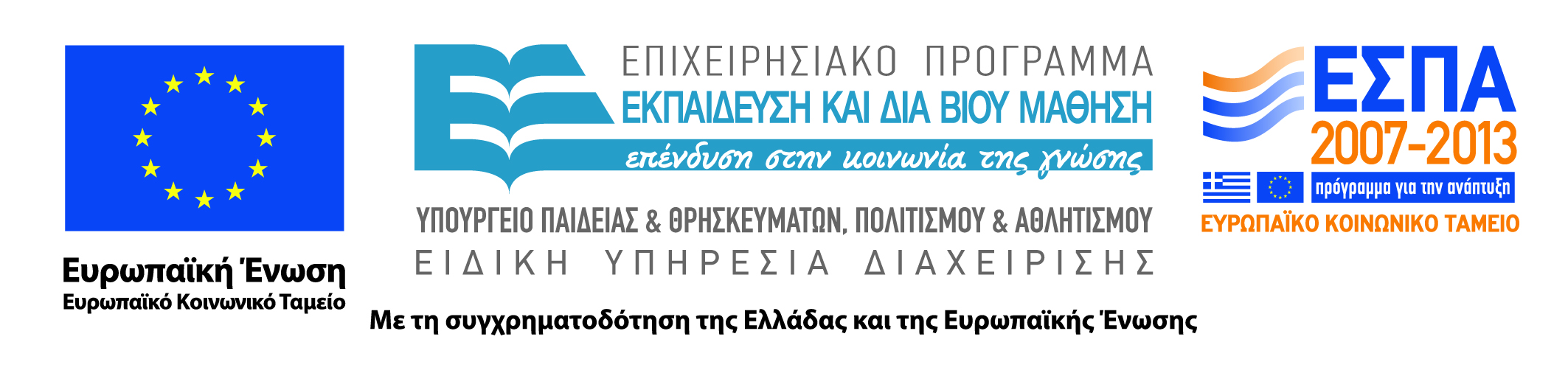 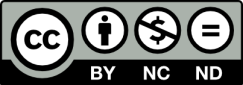